Этап формирования первичных произносительных умений и навыков
Автоматизация навыка произношения 
звука [З] в составе прямого и обратного слога на уровне слов (с учетом  изменения  грамматических форм)
Автор: Гузько Ольга Константиновна,
учитель-логопед ГБС(К)ОУ общеобразовательная школа – интернат 8 вида  № 28,  г-к Анапа
Помоги Незнайке решить задачи. Какие из них он записал неправильно?
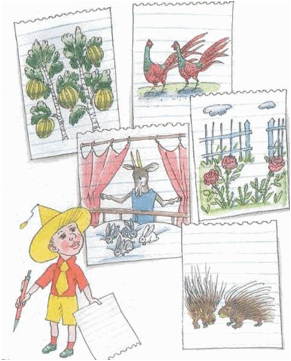 1. Сколько арбузов растет на двух березах?
2. Сколько фазанов гуляет по газону?
3. Сколько роз срезала Зоя?
4. У козы Зойки родились зайчата: три сереньких и один беленький. Сколько всего зайчат родилось у Зойки?
5. Сколько глаз у двух дикобразов?
Послушай стихи Незнайки. Что он перепутал?
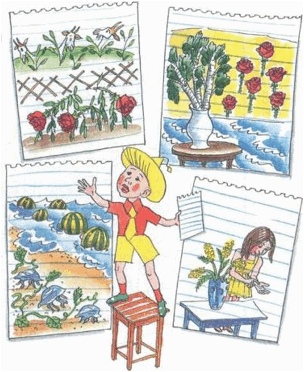 1. На бахче растут медузы.
В море плавают арбузы.
2. На лугу пасутся розы,
А растут на клумбе козы.
3. За рекою в роще розы.
В вазе на столе березы.
4. На столе букет мимозы,
А в ладошке три занозы.
Одинаково ли звучат слова «замок» и «замок»? Выдели голосом ударный звук в каждом слове.
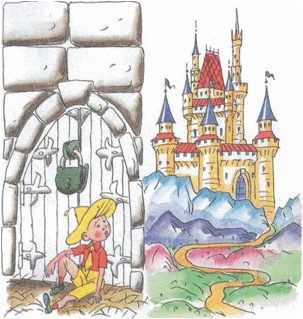 А теперь послушай небольшую сказку. Когда тебе будут ее читать, называй пропущенные слова - «замок» или «замок». Только не ошибись в ударении. Так ты поможешь выручить из беды Незнайку. «Злодей заточил Незнайку в .... Незнайке очень хотелось выбраться из ..., но он не знал, как справиться с .... К Незнайке на помощь поспешили его друзья. Они открыли ... и освободили Незнайку из ...».
Коза вышла на прогулку со своими детками. Как их называют? Стали они играть в прятки. Посмотри внимательно на картинку и скажи, куда спрятались козлята? Откуда выглядывает каждый из них?
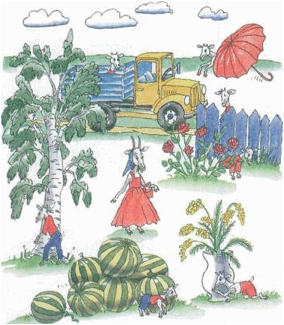 Отгадай загадки. Найди отгадки, которые спрятал художник. Назови слова, которые состоят из одного, двух, трех слогов.
Угадайте, что за шапка?
Меха целая охапка.
Шапка бегает в бору
У стволов грызет кору.
(Заяц)
С бородой, а не старик.
С рогами, а не бык.
С хвостом, а не корова.
(Коза)
Из-под крыши крыша
Под дождик вышла.
(Зонт) 
Голубой аэропланчик
Сел на белый одуванчик.
(Стрекоза)
Не лает, не кусает,
А в дом не пускает.
(Замок)
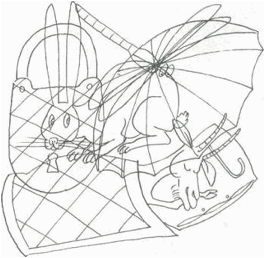 Соедини каждую звезду с нужной картинкой. Объясни, чем они отличаются?
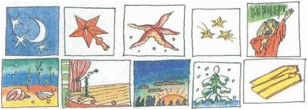 Образуй новое слово:
Молоко возит – 
молоковоз,
Рыбу возит – 
рыбовоз, 
Воду возит  - 
... ,Хлеб возит  - 
... ,
Лес возит – 
... ,
Панели возит – 
 ... .
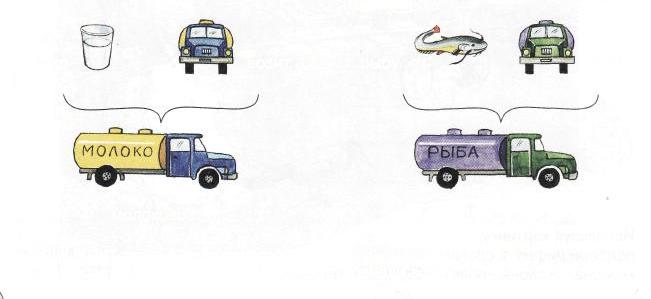 Рассмотри картинки. Какие бывают звонки, тебе подскажут ответы на загадки. Про какой звонок ты не нашел загадку?
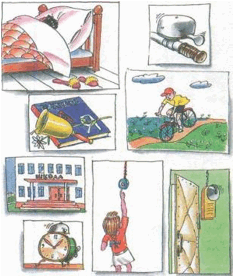 Никому не даст проспать:
Прозвонит - пора вставать.
Сроду он не ест, не пьет –
Песни звонкие поет
И с урока на урок
Подает свой голосок.
Что за кнопочка? Нажал,
У порога подождал
И тебе открыли дверь:
Заходи, ты гость теперь.
О каких водолазах и козырьках идет речь? Покажи нужную картинку.
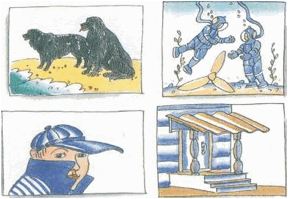 1. Надежные спасатели собаки ...
2. Под водой работают ...
3. У крыльца резной ...
4. У кепки яркий ...
Рассмотри внимательно картинку
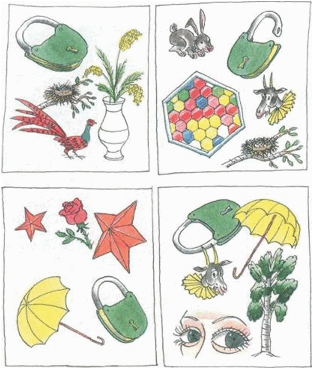 Какой предмет встречается на каждой карточке? Какой предмет встречается дважды на одной карточке?
Какой звук встречается в названиях всех этих картинок?
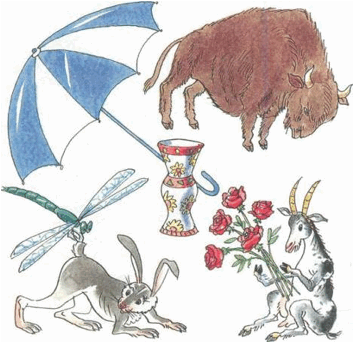 Рассмотри внимательно картинку
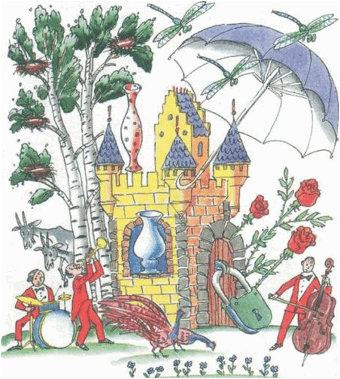 Почему этот замок назвали замком звука «3». Назови слова со звуком «3» в начале слова. Назови слова со звуком «3» в середине слова.
Успехов в труде!